Two nation theory
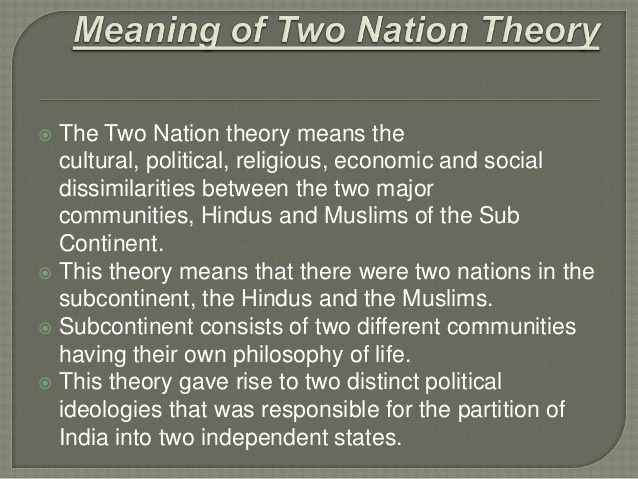 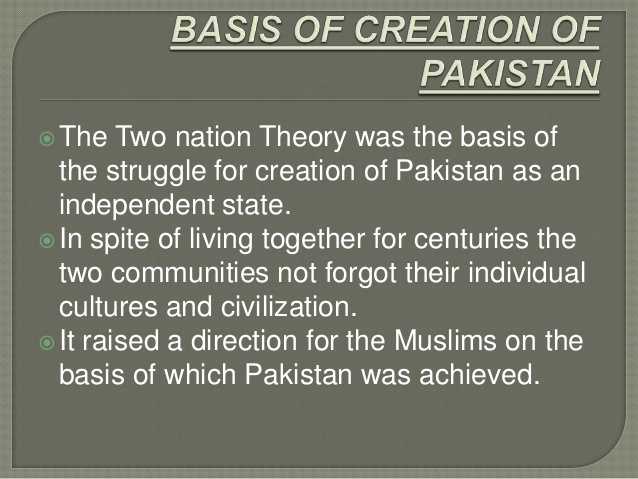 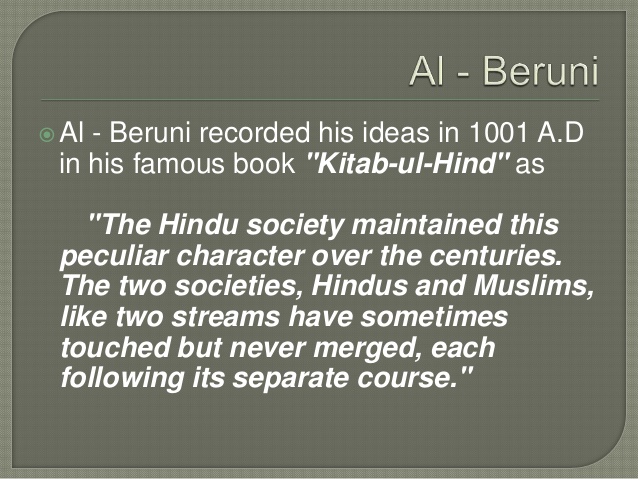 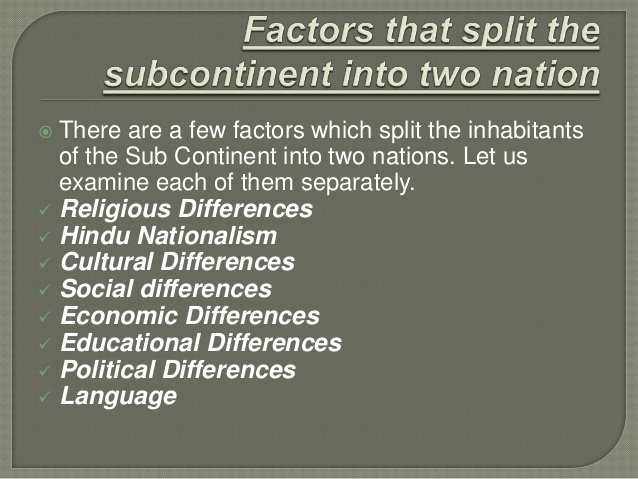 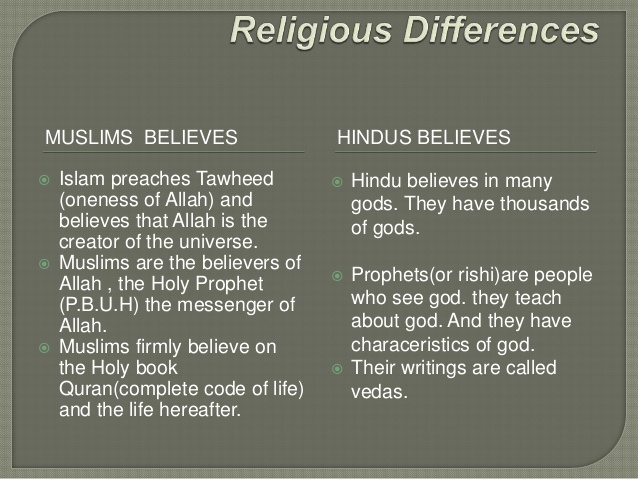 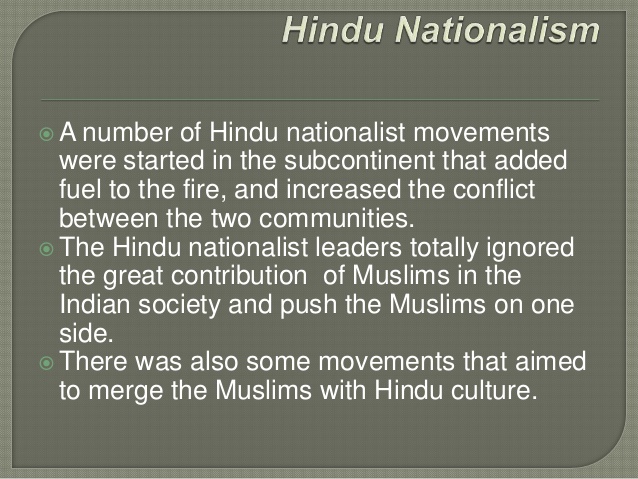 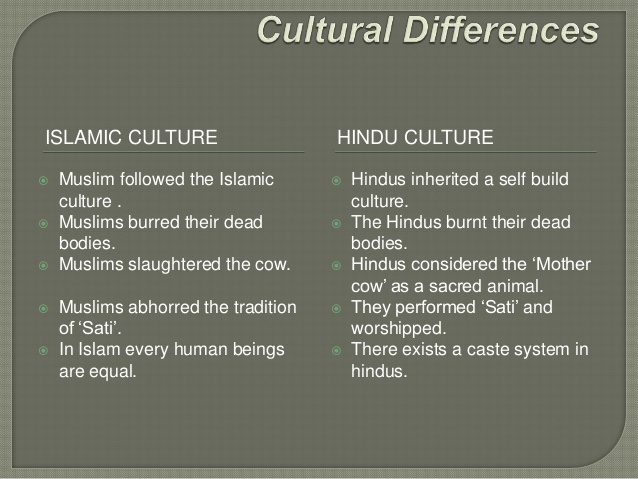 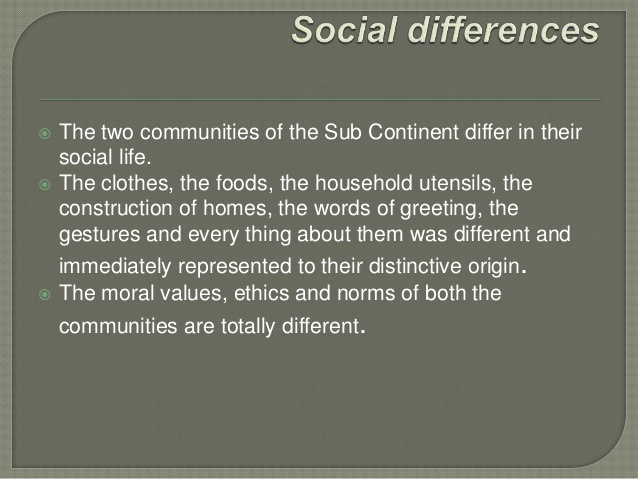 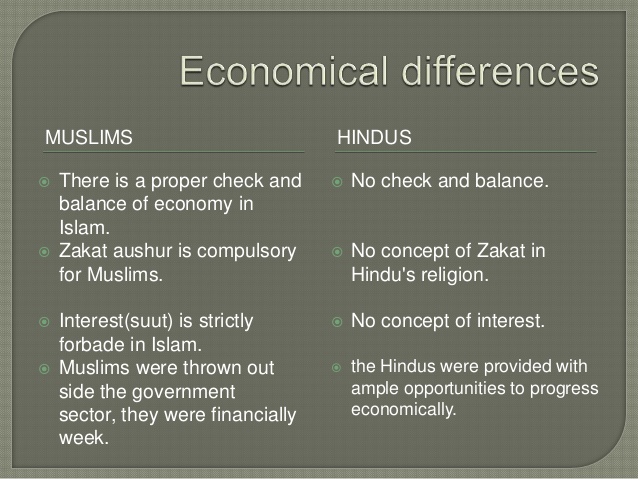 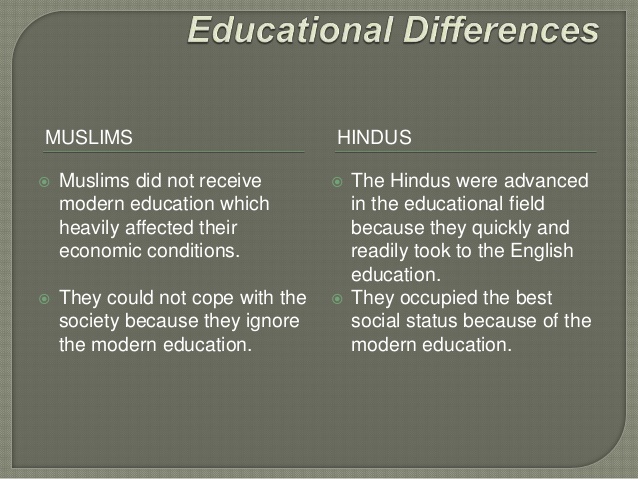 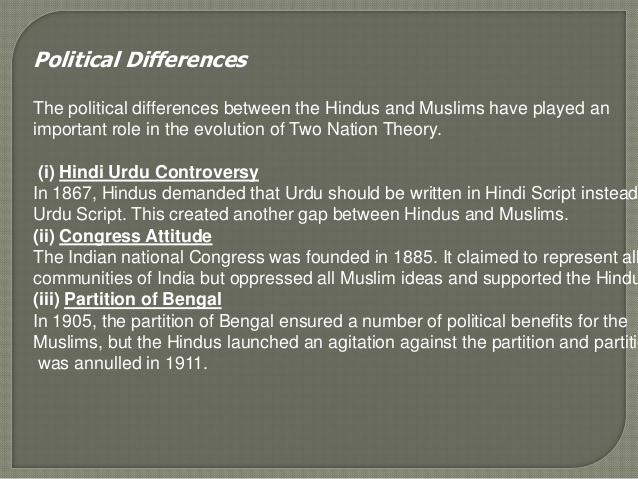 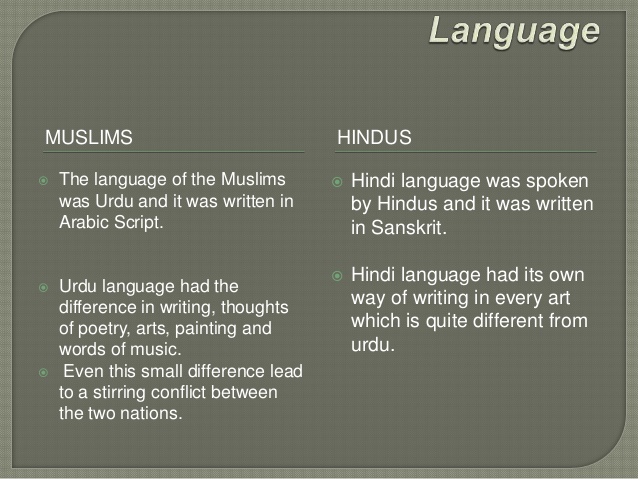 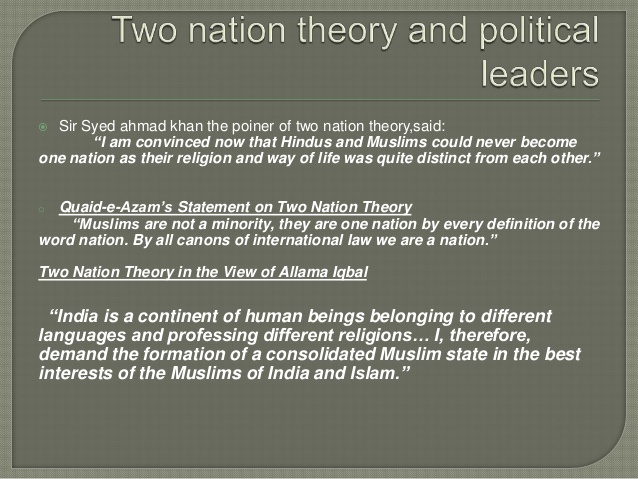 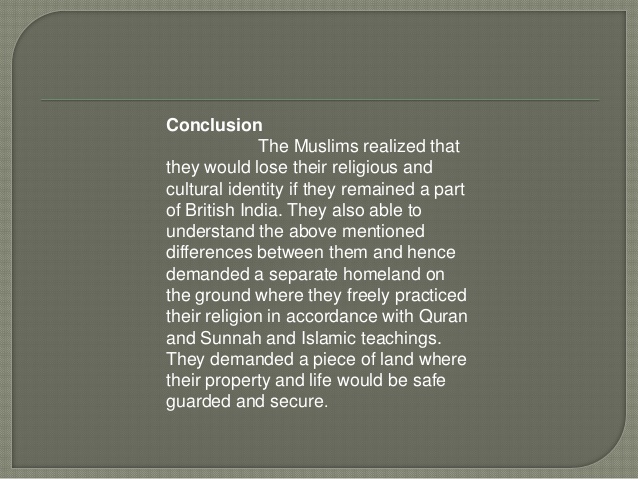